Паспорт
К многофункциональной игрушке
«Божья коровка»

Автор: Карнаухова Галина Николаевна – 2 кв.кат.
Воспитатель группы раннего возраста МДОУ Д/с №»20 «Светлячок»
г.Тулун 2011г.
Многофункциональная игрушка
«Божья коровка»
«Божья коровка» – многофункциональная мягкая игрушка с тремя парами съемных крыльев.
Предназначена для развивающих игр с подгруппой детей и для индивидуальной работы в свободной игровой деятельности

Цель:  
            Развитие мелкой моторики, цветового восприятия, внимания, памяти,       мышления;            
            Развитие умения узнавать и называть геометрические фигуры  (круг, квадрат, треугольник).
           Воспитывать интерес к игровым действиям, самостоятельность.
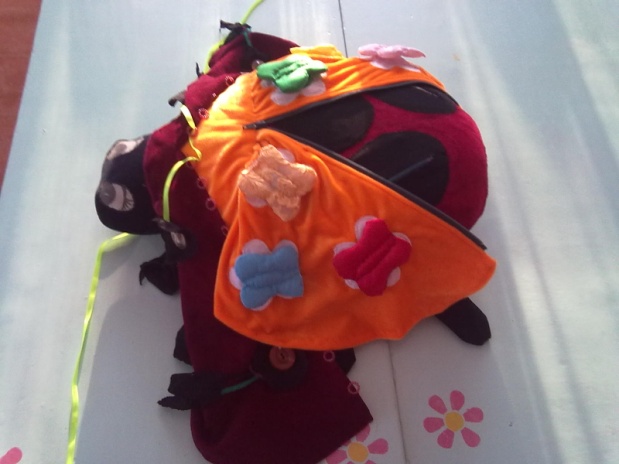 Дидактические игры:
«Поменяй наряд Божьей коровке»
        Цель: Развитие мелкой моторики рук, учить застегивать и расстёгивать      пуговицы, крючки, замочки, шнуровать.
«Посади бабочку на свой цветок»
        Цель: Развитие умения соотносить предметы по цвету, развитие мелкой моторики, тактильных ощущений.
«Найди подарок»
        Цель: умение застегивать и расстегивать замочки.
«Пристегни пятнышки на крылышки»
        Цель: Развитие умения узнавать и называть геометрические фигуры, группировать предметы по форме, развитие мелкой моторики пальцев рук, умение застегивать пуговицы.
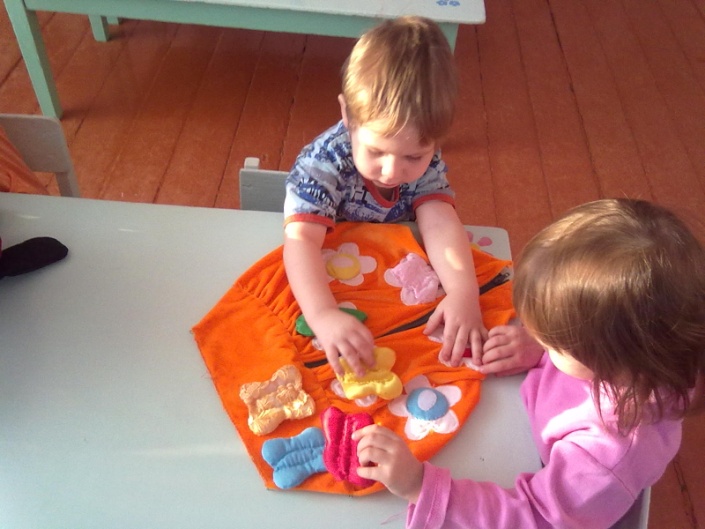 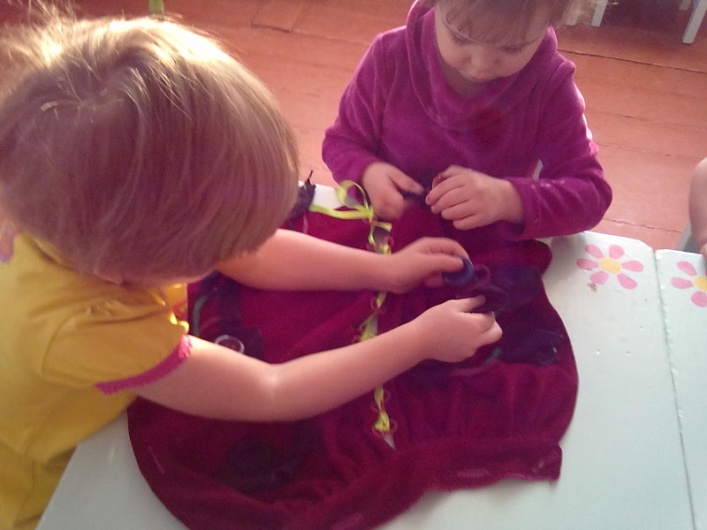 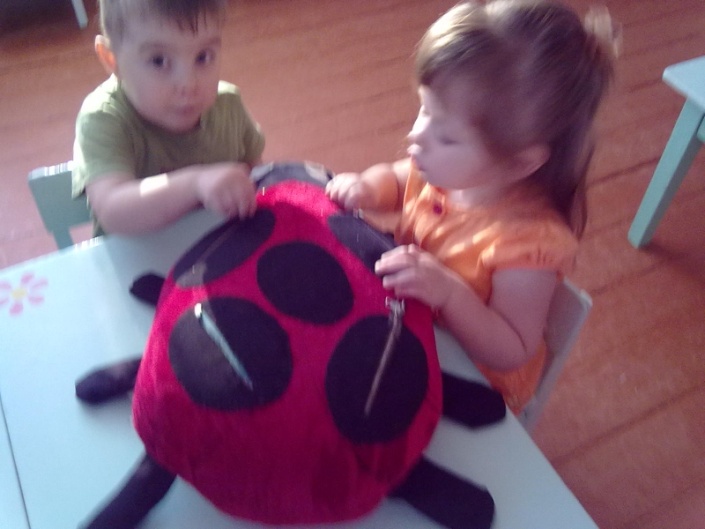 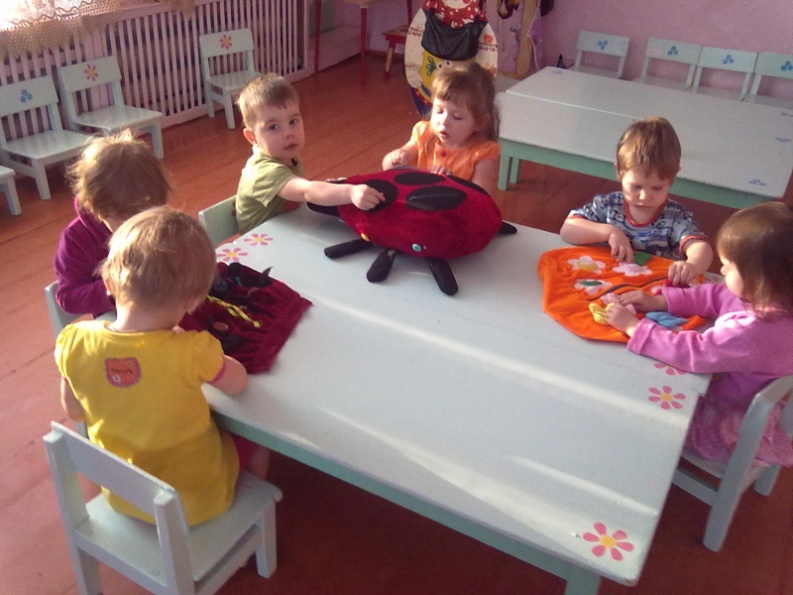